Care System Analysis Tool (CSAT)
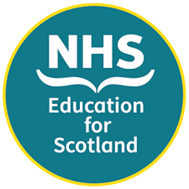 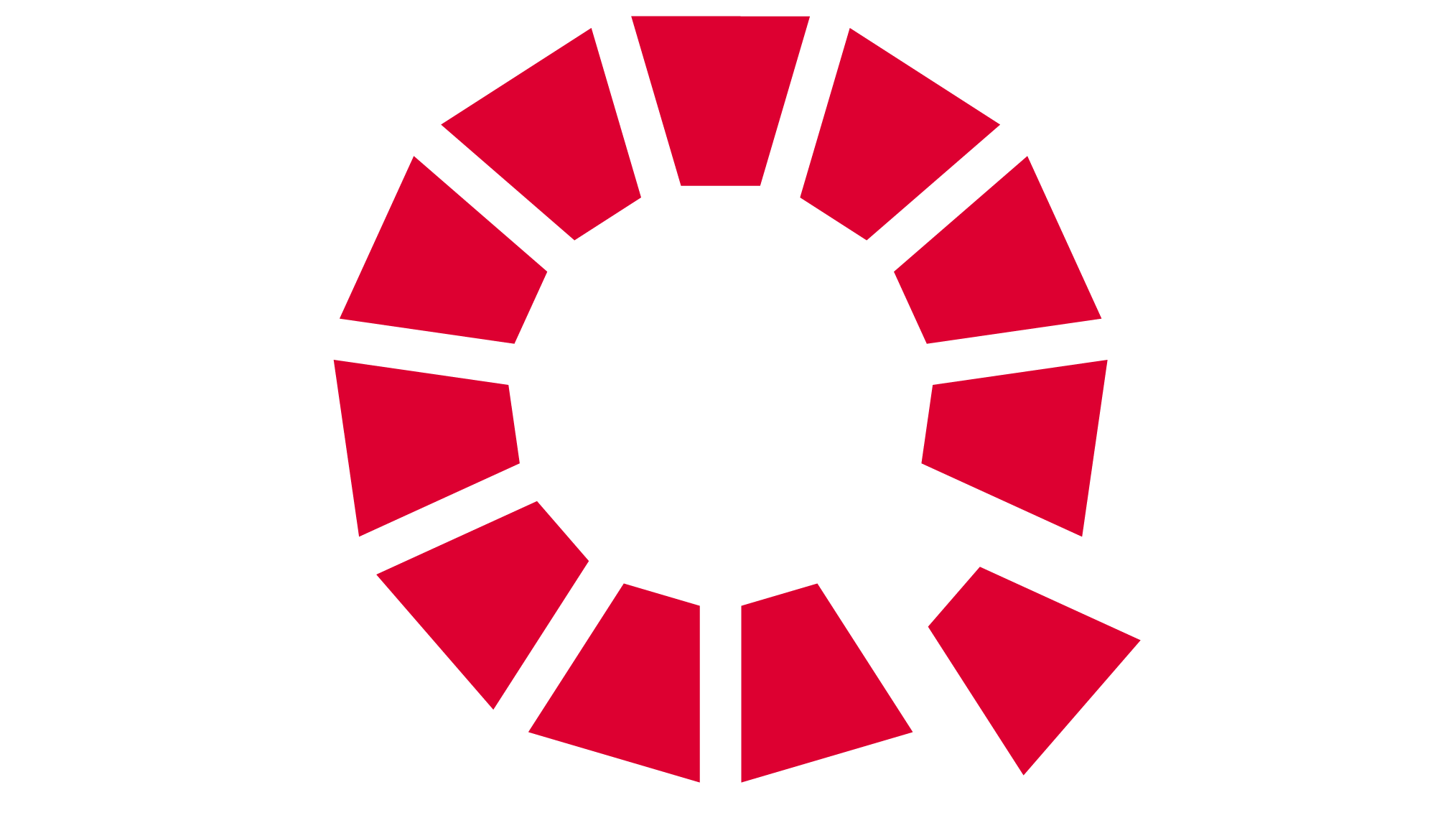 Outcomes
Work System Design Issues (e.g. Facilitators or Barriers)
Care Process
External Influences
Wanted / Unwanted
Outcomes 

System Performance:










Human Wellbeing:
Care and Other Work Processes
Organisation of Work
Technology and Tools
Person Factors
Physical Environment
Job Tasks
[Speaker Notes: Hello]
CSAT Explained
Examples of Interacting System Elements
Outcomes
The tool is based on the SEIPS (Safety Engineering Initiative for Patient Safety) Framework.
This is a Human Factors systems approach to understanding care systems, processes and outcomes to inform better design and improvement.
The Tool can be used by anyone as a general systems analysis and problem-solving tool e.g. safety learning reviews; hazard identification; incident reporting & data collection; simulation design; protocol & checklist development; research design and data analysis.
Person Factors
e.g. Physical, psychological capabilities, limitations and impacts (frustration, stress, fatigue, burnout, musculoskeletal, satisfaction, enjoyment, experiences, job control); personality or social issues; cognitive ; competence, skills, knowledge, attitudes; risk perception; training issues; personal needs and preferences; psychological safety; performance variability; personal goals; adaptation to work conditions.
Care team e.g. roles, support, communication, collaboration, supervision, management, leadership
Patient/client e.g. complexity of clinical condition, physical, social, psychological, relationship factors
Others e.g. families and carers, and other health and social services colleagues
Task Factors
Specific actions within larger work processes, includes task attributes such as:
level of task difficulty /complexity; 
time taken; 
hazardous nature; 
variety of tasks; 
sequencing of tasks
workload, time pressure, cognitive load,
Organisation of Work Factors
e.g. Structures external to a person (but often put in place by people) that organise time, space, resources, and activity.
 
Within institutions: 
Work schedules/staffing
Workload assignment
Management and incentive systems
Organisational / safety culture (values, commitment, transparency)
Training
Policies/procedures
Resource availability and recruitment 
In other settings: 
Communication 
Infrastructure
Living arrangements
Family roles and responsibilities
Work and life schedules
Financial and health-related resources
Outcomes – 
System Performance
e.g. Safety; productivity; resilience; efficiency; effectiveness; care quality
Physical Environment
e.g. Layout; noise; lighting; vibration; temperature; humidity and air quality; design of immediate workspace or physical environment layout; location; size; clutter; cleanliness; standardisation, aesthetics; crowding
Outcomes – 
Human Wellbeing
e.g. Health and safety; patient satisfaction and experience; enjoyment; staff turnover; staff welfare; job satisfaction
Guiding Step
As a team, use the worksheet as a prompt to highlight the system-wide factors that contribute to the issue at hand
Seek to understand how these factors influence processes and interact to produce outcomes (wanted or unwanted)
Link this new knowledge to making improvement recommendations
External Influences
e.g. Societal, government, cultural, accreditation and regulatory influences e.g. funding, national policies and targets, professional bodies, regulatory demands, legislation and legal influences, other risks and influences
Tools & Technology
e.g. design interaction and device usability issues; familiarity; positioning, accessibility; availability; access; mobility; operational /calibrated /maintained; device usability; various IT design issues.
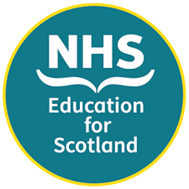 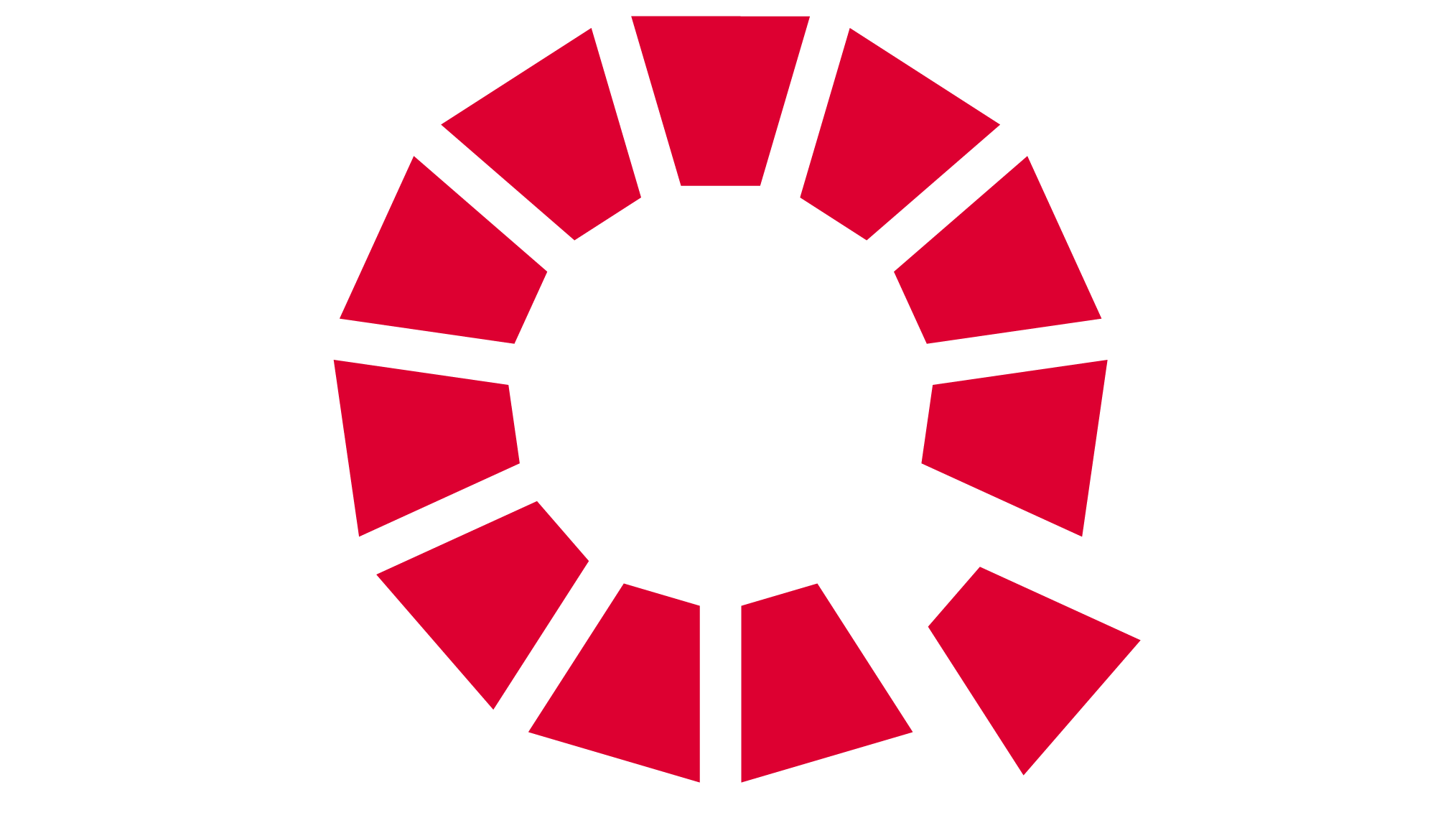